etherpad.wikimedia.org/p/312 for (anonymous) questions/comments!
Even More Counting
CSE 312 23Su
Lecture 3
Fun Fact
Announcements
> HW1 due on Wednesday
   Q5 – the dishes should not be repeated
   Q6b – small typo in the point in the hint

> Remember to do concept checks! 

> Updated OH times posted later today/tomorrow morning
[Speaker Notes: Also, thank you for the feedback on the lecture notes – I’ve tried to address this in Fridays and today notes but if u have more feedback don’t hesitate to send it in thru the anonymous feedback or just lmk.]
This is a fast-paced class!
There’s a lot we cover in this class and the summer quarter is short. 

We’re here to help <3
- Office hours
- Post on the Edstem board
- Concept checks are helpful – try to do it right after each class
- Ask questions!!
- 1-1s with course staff (coming soon) + don’t hesitate to email me
[Speaker Notes: Office hours. Can come to mine right after class to just talk abt con]
Outline
So Far
Sum and Product Rules
Combinations and Permutations
Introduce ordering and remove it to make calculations easier

This Time
One final counting rule: Stars and Bars
Counting proofs!
> Combinatorial proofs (counting by two ways)
> Pigeonhole Principle
Broader takeaways
> How to tell what counting rule to apply
> How do I know we’re not over/undercounting?
Stars and Bars
The last counting rule in a while! :’)
[Speaker Notes: Let’s jump right in with another counting rule, called the stars and bars approach]
Donuts
…
…
Set of all chocolate donuts in the store
[Speaker Notes: Let’s look at an example. Here we’re going to buy 12 donuts, and we have 5 types. We want to know how many donut boxes we can buy. Couple of important restrictions here. 

First, there are unlimited donuts of each type available, just like in homer price if you’ve ever read that 

second thing is we don’t care about which specific donuts we pick of each donut type. If we want 2 chocolate donuts, and 10 strawberry donuts, there’s only one way to do that … another way to say this is that donuts of the same type are indistinguishable. We don’t care abt which specific donuts we pick. 

Lastly we don’t care about the order of the donuts.. So first picking strawberry then choco is the same as chocol then strawber.]
Donuts – an incorrect approach
D12
D11
D10
D9
D7
D8
D6
D5
D4
D2
D3
D1
Both the above outcomes are equivalent and should only be counted once!
[Speaker Notes: This problem might sound a bit similar to the some other problems, but we’re going to find out that we need a cleve application of counting techniques.. Im going to alk about an incorrect approach to this problem first. One idea might be maybe we can use a sequential process where we first pick the first donut, the second donut, and then so on…. The problem with this Is that this will account for the order of the donuts. These two outcomes  should be counted only once because it shas the same number of chocolate donuts, strawberry dontus, and so on.but with our sequential process it will be counted multiple times. 

We could then think maybe we can divide out the overcounting similar to when we did in lecture on firda. Maybe we can do 5^12 / 12! So each ordering is counted once. This is also not correct tho because since donuts of the same type are indistinguishable not every outcome is counted exactly 12! Times. For example, if we get all 12 straw donuts, that will only be counted once with this equential process when we pick S in each stpe, but if we get 2 choco and 10 straw, this will be counted (12 choose 2) times bc we pick 2 of the 12 steps to pick choco. To solve it this approach, we will need to consider a lot of casework to try to account for the overcounting.]
Donuts
[Speaker Notes: Rhis is one of those problems where im going to show u a problem solving approach. When u see it yo’ll be like I have not idea how someone caup up with that. And I said the same thing when I learned about starts and bars bc I did not invent it. But once we learn abt it, it’s going to be something u can use in the future]
Donuts
2 chocolate, 3 strawberry, 5 coconut, 1 blueberry, 1 lemon
[Speaker Notes: We’re going to represent the donuts by having these 12 donuts here like this.. We’re using bars or sticks to separate the different flavors. Maybe im concerned the icing with stick

We’re going to say that the number of donuts to the left of the first stick is going to belong to the first type, chocolate. The donuts between the second and third donuts are strawberry donuts, etc. to the right of the last is lemon.

Remember that all we care about is how many donuts of each type we’re selecting in our box. So when]
Donuts
2 chocolate, 3 strawberry, 5 coconut, 1 blueberry, 1 lemon
[Speaker Notes: Note that we only need 4 dividers to divide this into 5 groups. We don’t need ones to the end because w’ll just say the one’s to the left of this fstick or right of this stick are the last group.]
Donuts
2 chocolate, 3 strawberry, 5 coconut, 1 blueberry, 1 lemon
[Speaker Notes: Now, notice that if I took all the colors away, and we just look at the placement of bars among these donuts, there is still exactly one outcome corresponding to this placement of bars among the 12 donuts. Since we’re have this fixed ordering of the flavors, we’re always having the chocolate first, then if we see this placement of bars among the donuts, this only corresponds the outcome of 2 chocolate 3 strawberry….]
Donuts
3 chocolate, 4 strawberry, 0 coconut, 2 blueberry, 3 lemon
[Speaker Notes: Here’s another possible outcome, all we’re doing is rearranging the bars and we have a different order.
We have 3 to the left of this first bar – so 3 chocolate, 4 between the next 2 to….]
Donuts
3 chocolate, 4 strawberry, 0 coconut, 2 blueberry, 3 lemon
[Speaker Notes: Our problem has then been reduced to how many ways are there to place these 4 dividers among the 12 donuts.. What we’ve done is first defined some arbitrary ordering of the flavors (here we’re just saying that chocolate is group 1, strawberry is group 2, so on…) we don’t care abt the order so we’re just counting one specific ordering..

Then we’re placing bars between the donuts to demarcate the flavors and specify which how many donuts of each floavr we’re selecting… 

I want to pause there. Questions about this representation? Are we all convicned that by assignging these bars to divide these donuts, we are counting the number of possible donut orders?]
Donuts
So, our problem has been reduced to how many ways are there are assign these 4 dividers among the 12 donuts?
D
D
D
D
D
D
D
D
D
D
D
D
Donuts
So, our problem has been reduced to how many ways are there are assign these 4 dividers among the 12 donuts?



Approach 1:
This is a string rearranging problem! We have a string with 12 identical D’s (donuts) and 4 identical |’s (dividers) and are rearranging that word. 
e.g., “DDD|DDDD||DD|DDD”, DDDDDDDDDDDDD||||
D
D
D
D
D
D
D
D
D
D
D
D
Donuts
D
D
D
D
D
D
D
D
D
D
D
D
Donuts
_ _ _ _ _ _ _ _ _ _ _ _ _ _ _ _
[Speaker Notes: Notice that if I took all the colors away, we can still tell what outcome this describes… 

Questions about this representation? Are we all convicned that by assignging]
Donuts
_ _ _ _ _ _ _ _ _ _ _ _ _ _ _ _
[Speaker Notes: Notice that if I took all the colors away, we can still tell what outcome this describes… 

Questions about this representation? Are we all convicned that by assignging]
Donuts
_ _ _ _ _ _ _ _ _ _ _ _ _ _ _ _
[Speaker Notes: Notice that if I took all the colors away, we can still tell what outcome this describes… 

Questions about this representation? Are we all convicned that by assignging]
Donuts
_ _ _ _ _ _ _ _ _ _ _ _ _ _ _ _
[Speaker Notes: Notice that if I took all the colors away, we can still tell what outcome this describes… 

Questions about this representation? Are we all convicned that by assignging]
In General
This counting technique is often called “stars and bars” 
using a “star” instead of a donut shape, and calling the dividers “bars”

> What often hints to use the stars-and-bars approach is when we’re dealing with picking a set from objects where objects from the same types are indistinguishable
Stars and Bars
[Speaker Notes: To generalize this, we call this the stars and bars approach… kind of like using star instead of a donut… .. I know kinda a boring name but I didn’t’ naeme .. 
What this tells us in general is if we have k groups (in our case donut flavors) and we want to pick n objects from these groups where obejcts of the same type are indistinguishable and order dones’t matter, number of ways for that is …. k – 1 dividers that we need to separate these n objects into k rups and then we pick either n or them to be the objects (stars) and the remaining k-1 to be the divdiers. 

We use this when indistinguishable… all we care abt is how much of each type we get (u see the word indistinguishable most likely think abt stars and bars)]
Proofs Using Counting Techniques
[Speaker Notes: What we’re going to talk about now is not really any counting rules, we’re kinda doen with counting rules for a bit now. .. You all have learned a lot . We’re going to now talk abt using these coutnign thecniques that we’ve learned about to do some proofs.]
Combinatorial Proofs
Let’s first look at some combination facts…
[Speaker Notes: Combinatorial proofs. First look at some combination facts.]
[Speaker Notes: As a reminder, this is a k combination. N choose k number of ways to choose an unorder subset of k things from a group of n things in total]
Some Facts about combinations
[Speaker Notes: Here are some facts about combinations…. Symetry …..]
Some Facts about combinations
How do we prove these equations are true?
[Speaker Notes: Great! But how do we prove these equations are true?]
Definition of Combination
Algebra (commutativity of multiplication)
Definition of Combination
[Speaker Notes: Let’s do some algebra…]
Wasn’t that a great proof. 
Airtight. No disputing it.

Got to say “commutativity of multiplication.”

But…do you know why? Can you feel why it’s true?
[Speaker Notes: Great agin but this doesn’t give any intuitaion about why this is tue. Why is n choose k same as n cho…. Let’s see]
Both sides of this count the same set of outcomes! For example….
[Speaker Notes: So we are going to show that both of these sides count the same set of outcomes. … when we do n choose k .. Like in this picture 4 choose 1.. We are picking k thins to include in some set…. Well we can think abtout n choose n – k as the same thing but now we’re picking the n-k things not to include in the set.. This gives us the same set of outcomes, we’re just constructing it different ways.. Since both these sides count the same set of otucomes, they must be equal to each other..]
Both sides of this count the same set of outcomes! For example….
[Speaker Notes: So we are going to show that both of these sides count the same set of outcomes. … when we do n choose k .. Like in this picture 4 choose 1.. We are picking k thins to include in some set…. Well we can think abtout n choose n – k as the same thing but now we’re picking the n-k things not to include in the set.. This gives us the same set of outcomes, we’re just constructing it different ways.. Since both these sides count the same set of otucomes, they must be equal to each other..]
[Speaker Notes: Let’s write this a bit more formally… let’s say we have n peo….. Goal is to count the number ofpossible teams. We are only interested in the people on the team, not the order in which they are chosen…. Let’s start with the left hand side… we’re choosing k people to be on the team…. On the rhs we’re not going to choose the n-k to not be on the team. Once we do this… there’s only one way tot pick the remaining k people to be on the team. So this also counts the number of ways to have…. These two expressions count the exact same things. So they must be equal to each other! This is what we call a combinatorial proof. Intsead of using math and lots of algrebra… we use what we know abt counting to prove that both sides coutn the number of options in the same situtaiton so the ymust be equal..]
[Speaker Notes: Let’s write this a bit more formally… let’s say we have n peo….. Goal is to count the number ofpossible teams. We are only interested in the people on the team, not the order in which they are chosen…. Let’s start with the left hand side… we’re choosing k people to be on the team…. On the rhs we’re not going to choose the n-k to not be on the team. Once we do this… there’s only one way tot pick the remaining k people to be on the team. So this also counts the number of ways to have…. These two expressions count the exact same things. So they must be equal to each other! This is what we call a combinatorial proof. Intsead of using math and lots of algrebra… we use what we know abt counting to prove that both sides coutn the number of options in the same situtaiton so the ymust be equal..]
[Speaker Notes: Let’s write this a bit more formally… let’s say we have n peo….. Goal is to count the number ofpossible teams. We are only interested in the people on the team, not the order in which they are chosen…. Let’s start with the left hand side… we’re choosing k people to be on the team…. On the rhs we’re not going to choose the n-k to not be on the team. Once we do this… there’s only one way tot pick the remaining k people to be on the team. So this also counts the number of ways to have…. These two expressions count the exact same things. So they must be equal to each other! This is what we call a combinatorial proof. Intsead of using math and lots of algrebra… we use what we know abt counting to prove that both sides coutn the number of options in the same situtaiton so the ymust be equal..]
[Speaker Notes: Let’s try another one! This is pascal’s rule and this is the algebraic proof. Honestly idk how this even works, this si not fun… and with all the factorials especially the algebra is a pain]
[Speaker Notes: Say that we’re starting with the lhs bc It looks easier… let’s do …. Our goal is to show that both sides of these count the number of options in this same situation. 

Start with the lhs… 
In the rhs we see that we’re summing together two things. This looksl ike an application of the sum rule – there are some disjoint cases – in each case, we still need to pick k people in total… in this second case we’re chososing k people from n-1 people, this is the case when when Michael is not on the team… this other case, Michael Is on the team….. These cases are disjoint and cover all posibiliets of team formations sol…]
[Speaker Notes: Say that we’re starting with the lhs bc It looks easier… let’s do …. Our goal is to show that both sides of these count the number of options in this same situation. 

Start with the lhs… 
In the rhs we see that we’re summing together two things. This looksl ike an application of the sum rule – there are some disjoint cases – in each case, we still need to pick k people in total… in this second case we’re chososing k people from n-1 people, this is the case when when Michael is not on the team… this other case, Michael Is on the team….. These cases are disjoint and cover all posibiliets of team formations sol…]
[Speaker Notes: Say that we’re starting with the lhs bc It looks easier… let’s do …. Our goal is to show that both sides of these count the number of options in this same situation. 

Start with the lhs… 
In the rhs we see that we’re summing together two things. This looksl ike an application of the sum rule – there are some disjoint cases – in each case, we still need to pick k people in total… in this second case we’re chososing k people from n-1 people, this is the case when when Michael is not on the team… this other case, Michael Is on the team….. These cases are disjoint and cover all posibiliets of team formations sol…]
Combinatorial Proofs
1. Describe a scenario
2. Explain how the LHS counts the outcomes in that scenario
3. Explain how the RHS counts the outcomes in that same scenario
4. State that “because the LHS and RHS both count the number of outcomes in the same scenario, they must be equal”
[Speaker Notes: In general, this format of proofs is called a combinatorial proof. We describe tsome scenario, a situation or set of outcomes that we are trying to count. 
We explain how l….., …. 

When do we use this? Combinoato…. Also gives us better intuition abt why two equations are equal to each other.]
Combinatorial Proofs
When to use?
> Algebraic proofs are often difficult and don’t give us an “intuitive” reason for why the equation holds
> Combinatorial proofs are used for proving an equation that may involve combinations, factorials, permutations, etc.
1. Describe a scenario
2. Explain how the LHS counts the outcomes in that scenario
3. Explain how the RHS counts the outcomes in that same scenario
4. State that “because the LHS and RHS both count the number of outcomes in the same scenario, they must be equal”
[Speaker Notes: In general, this format of proofs is called a combinatorial proof. We describe tsome scenario, a situation or set of outcomes that we are trying to count. 
We explain how l….., …. 

When do we use this? Combinoato…. Also gives us better intuition abt why two equations are equal to each other.]
Combinatorial Proofs – tips!
> Start with the side that “looks simpler” 
> Multiplying terms together indicates some sequential process (the product rule)
> A summation/adding terms indicates some disjoint cases that are added together using the sum rule
[Speaker Notes: Couple of tips…. Think abt what sequential process might be being used to cont.. Kinda like doing a counting problem backwords, explaining why an answer coutsn…]
Pigeonhole Principle
A counting property that will be helpful in many proofs!
[Speaker Notes: We’re going to …]
A Hairy Question
Are there at least two people in Seattle with the same number of hairs on their head?

A. Yes
B. No
C. How would I know?
Go to pollev.com/cse312 
(login with your UW identity)
[Speaker Notes: What do y’all think? Im excluding bald people by the way in this problem, no offense]
Pigeonhole Principle
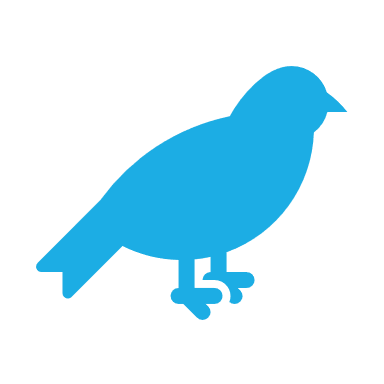 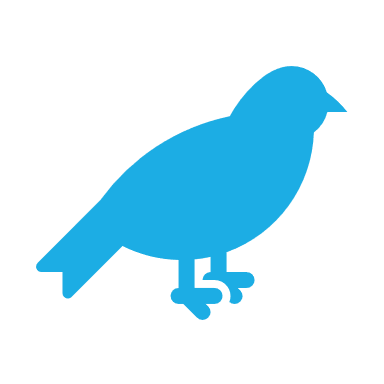 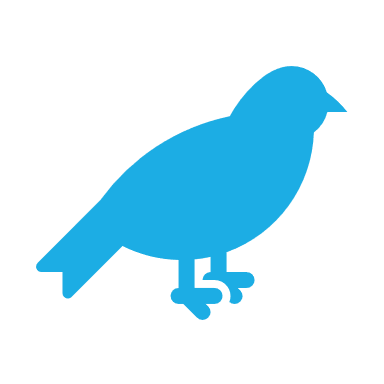 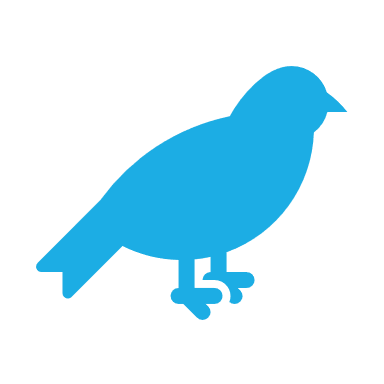 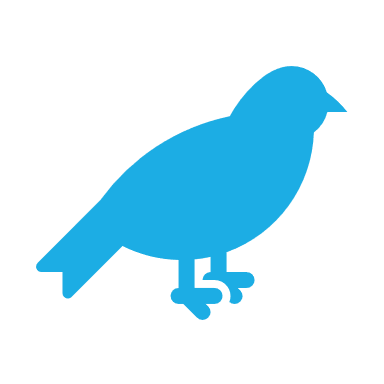 [Speaker Notes: Before we talk abt the answer to this question, ewe need to first learn smth called the pigeonhole principle.. This gives some guarantees about the number of things that fall into the same bucket when we are assigne things to a bucket. So let’s think about this. So we have 5 pigoens that are being placed into 4 holes.. Let’s try to spread these out as muchas possible avoid having these placed in the same hole.]
Pigeonhole Principle
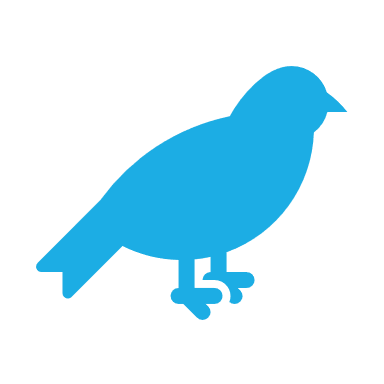 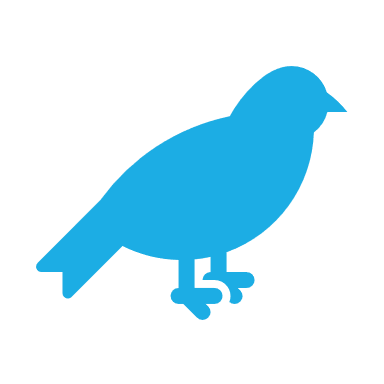 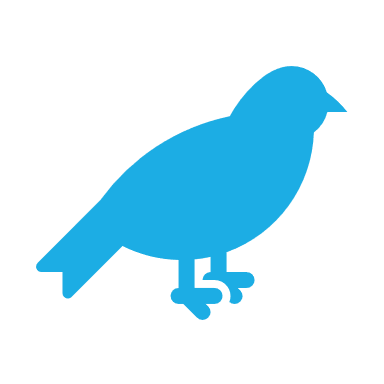 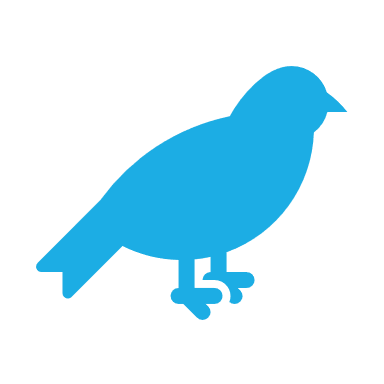 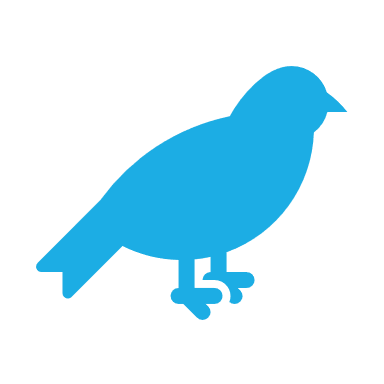 [Speaker Notes: We’re going to see, that regardless of how we place the pigeons into the holes, there will be at least one hole pigeon in the same hole. In this case we have 2 pigons. We could also have more than that.. Because there are more pigeons than number of holes, we know for sure that at least one of holes will have at least 2 pigeons]
Pigeonhole Principle
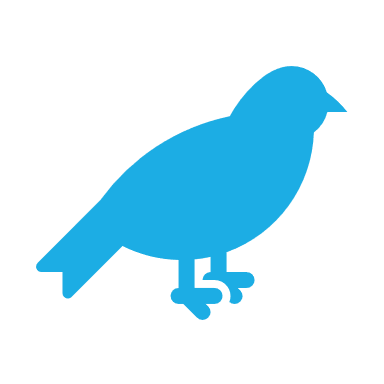 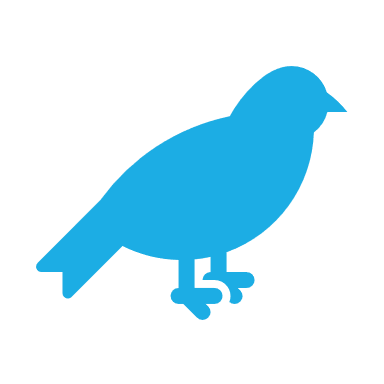 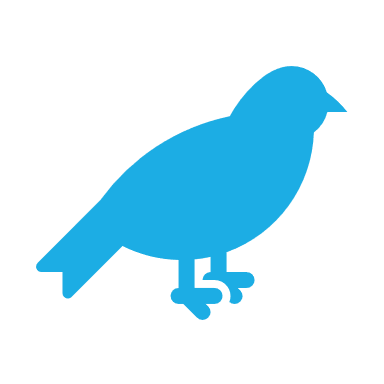 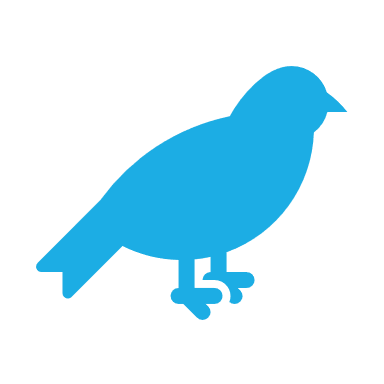 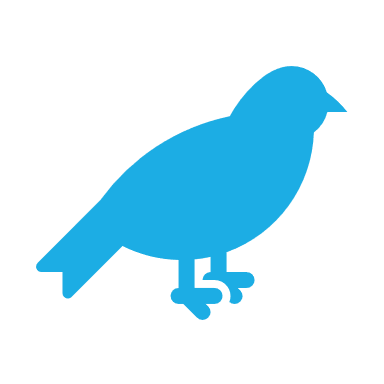 [Speaker Notes: We’re going to see, that regardless of how we place the pigeons into the holes, there will be at least one hole pigeon in the same hole. In this case we have 2 pigons. We could also have more than that.. Because there are more pigeons than number of holes, we know for sure that at least one of holes will have at least 2 pigeons]
Pigeonhole Principle
Pigeonhole Principle
Note: we’re not making guarantees about every pigeonhole – we’re just guaranteeing that there is at least one hole with at least a certain number of pigeons
[Speaker Notes: This is known as the pigeonhole….]
Pigeonhole Principle
Pigeonhole Principle
Note: we’re not making guarantees about every pigeonhole – we’re just guaranteeing that there is at least one hole with at least a certain number of pigeons
[Speaker Notes: To generalize this…. If we have more pgieons than holes and each pigeon is going to be in one of the holes, there is going to be at least one hole with at least … pigeons in the same hole…]
Pigeonhole Principle (generalized)
[Speaker Notes: This is the celing of … … let’s look at example to put this rule feel kinda abstract into practice]
An example
[Speaker Notes: ….now, we’er going to see how to apply pigonehole to this problem. We let he pigeons the  … be the classes to take.a nd the hole …. Each pigon is going to fall of is a particupar. This is assuming that you are going to take all classes at some point. We have the pigeons that are going to be each assigned to one of the pigeonholes… n = 10, k=3.]
An example
Remember!
When defining pigeons and pigeonholes, every pigeon must be assigned to one pigeonhole
[Speaker Notes: ….now, we’er going to see how to apply pigonehole to this problem. We let he pigeons the  … be the classes to take.a nd the hole …. Each pigon is going to fall of is a particupar. This is assuming that you are going to take all classes at some point. We have the pigeons that are going to be each assigned to one of the pigeonholes… n = 10, k=3.]
Practical Tips
[Speaker Notes: The general process to use when .. Is identifying how to apply the pigeonhole principle to the problem.. So we first define what the pgieons are …. How we map in the context of the problem…]
Practical Tips
When to use pigeonhole principle? 
> When we’re trying to prove or make some guarantee about a certain number of things sharing some property. 
> We’ll usually warn you in advance that pigeonhole principle the right method (you’ll see one in the section handout).
[Speaker Notes: The general process to use when .. Is identifying how to apply the pigeonhole principle to the problem.. So we first define what the pgieons are …. How we map in the context of the problem…]
Practical Tips
Look for – a set you’re trying to divide into groups, where collisions would help you somehow.

“Prove that there are at least x A’s that have the same B”
> Pigeons: all possibles A’s
> Pigeonholes: all possible B’s
> Mapping: each A is assigned to one possible B
The pigeonhole principle tells us that there are at least x pigeons that fall into the same hole -> there are at least x A’s that have the same B
[Speaker Notes: How to know to … if you’re trying to rpove something… think about what]
Back to the hairy question….
[Speaker Notes: Let’s go back to our problem that w’ere all very excited to know the answer… we know that find if there are at least two people with the same number of hairs. To apply the pigeonhole principle, we want to have some pgioens]
But actually…what’s the point of this?
We can prove some pretty fun statements! 
 Hashing Algorithms: Ensuring that collisions will occur when hashing more items than there are available hash slots, which helps in designing effective collision resolution strategies. (you’ll learn about hashing in 332!)
 Resource Allocation: Ensuring that in systems with more requests than resources, some resources will be shared (e.g., tasks and processors)
 Data Compression: Demonstrating that lossless compression of sufficiently large files must lead to some files being larger after compression due to limited encoding space
  It is also the basis of proving that a language is not regular, as you may remember from 311!
[Speaker Notes: Prove fun statements, and you can show off to your friends with some fun facts…. There are applications in other cs stuff.. For example, how many of you heard about hashing.. Learn about it in 332 so no worries if this doesn’t’ make sense, but u can analyze the collisions that happen when more items than hash slots..
Also useful with things like resource allocation and data compression.

Questions?]
Thinking about Counting
[Speaker Notes: Ok, so that’s the end of the counting rules yay.let’s review these ways that we’ve talked abt, practice, and talk abt how to figure out how to approach counting problems.]
We’ve seen lots of ways to count
[Speaker Notes: We’ve talked about a bunch of rules, let’s review them. 
Cases that don’t overlap with each other 
When coming up with a  sequential process, think abouthwat sequentaial process would I use to construct these kind of outcomes.. Ifur able to think about of one, product rule

Selecting distinct objects from a group…. 
So ABC CBA, etc. count as one … 

|A u B|

Key word is indistinguishable…]
How to tell which approach(es) to take?
Identify keywords in the problem, and key properties, and think about what techniques match those patterns
 If an approach isn’t working or things are getting out of control, try a different approach!
 There are often multiple ways to solve the same problem  
 In some harder problems, we might need to start by solving a simplified version of the problem and then dividing/subtracting out overcounting (we’ll see an example of this now!)

This all takes practice so don’t be hard on yourself if you don’t think of the correct answer at first glance!!
How to tell which approach(es) to take?
> Can we break this into some disjoint cases? (sum rule)
> Can we create our desired outcomes with a clear sequential process? (product rule)
> Are we counting the ways for something not to occur? (complementary counting)
> Are we dealing with the union of some sets? (inclusion-exclusion)
> Does order matter or not in this problem? (permutation or combination)
> Are the objects distinguishable or indistinguishable (stars and bars if indistinguishable)

These approaches often work together! E.g., to compute the number of options in one of the disjoint cases, you may need another approach
More examples
Putting it all together!
CardsA lot of counting problems deal with cards!
[Speaker Notes: Let’s go through an example of putting all this together! Before we get into that let’s talk about cards.. How many of you have played with a deck of cards? Each card looks like this…]
CardsA lot of counting problems deal with cards!
Go to pollev.com/cse312
[Speaker Notes: Let’s go through an example of putting all this together! Before we get into that let’s talk about cards.. How many of you have played with a deck of cards? Each card looks like this… 

We want to find the number… think about if you were making a flush yourself, what sequential process would u take?]
Five-card “flushes”
[Speaker Notes: Product ruel…]
Five-card “flushes”
[Speaker Notes: Start by pretending order matters and then dividing out the overcount… 

For example, let’s say e picked the 4 of hearts in this first step, and then picked 5, 6, 7, 8 in the second step. This is the same as if we picked the 5 of hearts here , and picked 4, 7, 8, there.. Or If we picked 4h, and]
How many 5-card hands have at least 3 aces?
Go to pollev.com/cse312
[Speaker Notes: Let’s look at another problem! So now we’re interested in how many 5 card hands have at least 3 aces. For example A <3 A spade, A … H4 .. Rem unordered 

Here’s one approach. So we have a sequential process. We think that our hand has to have at least 4 aces so let’s just start by picking 3 aces. Ace is one of the values so it can be any of the 4 suits. We now pick 3 of those aces and get 4 choose 3 ways 
next]
Sleuth’s CriterionHow to check if we counted correctly?
For each outcome that we want to count, there should be exactly one set of choices in the sequential process that will lead to that outcome. 
> If there are no sequence of choices that will lead to the outcome, we have undercounted.
> If there is more than one sequence of choices that will lead to the outcome, we have overcounted.
[Speaker Notes: Before we actually talk .. Let’s talk a bit abou thow do we even check if we’re counting something correctly? 
The name doesn’t really matter here. This is a fact that you should know and use to check our counting approaches

What sleuths criterion says is that for an outcome we want to count, there should only be one way to construct that outcome with the sequential process

If there is an]
Sleuth’s Criterion (in context)How to check if we counted correctly?
For each “5-card hands with at least 3 aces” that we want to count, there should be exactly one set of choices in the sequential process that will lead to that outcome. 
> If there are no sequence of choices that will lead to a particular 5-card hand with at least 3 aces, we have undercounted.
> If there is more than one sequence of choices that will lead to a particular 5-card hand with at least 3 aces, we have overcounted.
[Speaker Notes: Now let’s apply it to this problem. We want…to …. Wewant to count each possible … exactly one time, so there should be only one way to construct it with our sequential process.]
How many 5-card hands have at least 3 aces?
For each “5-card hands with at least 3 aces” that we want to count, there should be exactly one set of choices in the sequential process that will lead to that outcome. 

A♧, A♠️, A♦️, Q♥️, K ♠️ is a valid outcome should counted exactly once.
Great! There’s no other set of choices that will lead to this hand.
Step 1 (choose 3 aces): {A♧, A♠️, A♦️}
Step 2 (pick 2 of remaining 49): {Q♥️, K ♠️}
[Speaker Notes: For example, if we have this hand… we can construct it with this sequential process… if we look here, there isn’t a way to choose different things in each step that will give the same hand because we can only choose the aces here, tnad ht qeun and kn.. Let’s look at another hand, this time with 4 aces]
How many 5-card hands have at least 3 aces?
For each “5-card hands with at least 3 aces” that we want to count, there should be exactly one set of choices in the sequential process that will lead to that outcome. 

A♧, A♠️, A♦️, A♥️, K ♠️ is a valid outcome should counted exactly once. 
But…
Step 1 (choose 3 aces): {A♧, A♠️, A♦️}
Step 2 (pick 2 of remaining 49): {A♥️, K ♠️}
[Speaker Notes: Here’s one way to construct this hand with a sequential process. Is there another way  to construct this same hand with this sueqnetial process.]
How many 5-card hands have at least 3 aces?
For each “5-card hands with at least 3 aces” that we want to count, there should be exactly one set of choices in the sequential process that will lead to that outcome. 

A♧, A♠️, A♦️, A♥️, K ♠️ is a valid outcome should counted exactly once. 
But…
Both of these are different choices in the sequential process and are counted separately, but they are the same hand!

This is overcounting 
Step 1 (choose 3 aces): {A♧, A♠️, A♦️}
Step 2 (pick 2 of remaining 49): {A♥️, K ♠️}
Step 1 (choose 3 aces): {A♧, A♥️, A♦️}
Step 2 (pick 2 of remaining 49): {A ♠️, K ♠️}
[Speaker Notes: This should be only counted once, but we see here that this can be counted multiple times with different outcomes of the squenla …]
Fixing The Overcounting
How many 5-card hands have at least 3 aces?
Way 1: We could start with our incorrect solution & subtract the overcounting.


What kinds of hands do we overcount (counted many times in the sequential process)?
> 5-card hands with 4 Aces (i.e., a hand like {A♧, A♠️, A♦️, A♥️, X})
[Speaker Notes: One way we could do this… is try to subtract out the overcounting… we’re going to subtract out the outcomes that we don’t want to count multiple times from our oringal solutiosn. 
First what kind s of hands are eing over… 3 aces, only one way to construct… 4 aces… 
How many times is it being counted… every distinct hand with 4 aces, it will be counted r tiems beca… 
To figure out how many hands are overcounted… we first count how many possible distinct 5 cards hadns with 4 aces exist… there are…
Each of these hands with 4 aces are being counted 4 times… we want to count it only once, so each … is being OVER counted 3 times
Multiplying that there are .. * 3 … things being counted that we don’t want toc coutn so we subtract it. 
Quickly mention that we divide out overcounting when every outcome is being overcounted, and it is all being overcounted the same number of times… e.g., SEATTLE – every anagram includes all letters, so 
When we have 4 aces, we don’t know which aces  should go in the first or second stpe]
How many 5-card hands have at least 3 aces?
Way 1: We could start with our incorrect solution & subtract the overcounting.


 
What kinds of hands do we overcount (counted many times in the sequential process)?
> 5-card hands with 4 Aces (i.e., a hand like {A♧, A♠️, A♦️, A♥️, X})
> This hand is counted 4 different times (each row below is a different set of choices)
{A♧, A♠️, A♦️}, {A♥️, X}
{A♧, A♠️, A♥️}, {A♦️, X}
{A♧, A♥️, A♦️}, {A♠️, X}
{A♥️, A♠️, A♦️}, {A♧, X}
[Speaker Notes: One way we could do this… is try to subtract out the overcounting… we’re going to subtract out the outcomes that we don’t want to count multiple times from our oringal solutiosn. 
First what kind s of hands are eing over… 3 aces, only one way to construct… 4 aces… 
How many times is it being counted… every distinct hand with 4 aces, it will be counted r tiems beca… 
To figure out how many hands are overcounted… we first count how many possible distinct 5 cards hadns with 4 aces exist… there are…
Each of these hands with 4 aces are being counted 4 times… we want to count it only once, so each … is being OVER counted 3 times
Multiplying that there are .. * 3 … things being counted that we don’t want toc coutn so we subtract it. 
Quickly mention that we divide out overcounting when every outcome is being overcounted, and it is all being overcounted the same number of times… e.g., SEATTLE – every anagram includes all letters, so 
When we have 4 aces, we don’t know which aces  should go in the first or second stpe]
How many 5-card hands have at least 3 aces?
{A♧, A♠️, A♦️}, {A♥️, X}
{A♧, A♠️, A♥️}, {A♦️, X}
{A♧, A♥️, A♦️}, {A♠️, X}
{A♥️, A♠️, A♦️}, {A♧, X}
[Speaker Notes: One way we could do this… is try to subtract out the overcounting… we’re going to subtract out the outcomes that we don’t want to count multiple times from our oringal solutiosn. 
First what kind s of hands are eing over… 3 aces, only one way to construct… 4 aces… 
How many times is it being counted… every distinct hand with 4 aces, it will be counted r tiems beca… 
To figure out how many hands are overcounted… we first count how many possible distinct 5 cards hadns with 4 aces exist… there are…
Each of these hands with 4 aces are being counted 4 times… we want to count it only once, so each … is being OVER counted 3 times
Multiplying that there are .. * 3 … things being counted that we don’t want toc coutn so we subtract it. 
Quickly mention that we divide out overcounting when every outcome is being overcounted, and it is all being overcounted the same number of times… e.g., SEATTLE – every anagram includes all letters, so 
When we have 4 aces, we don’t know which aces  should go in the first or second stpe]
How many 5-card hands have at least 3 aces?
[Speaker Notes: here’s another way we can fix it. Since there was at least 3 aces, The options in our sets kind of overlapped because it was possible that an aces could be chosen in the first or second step. so there were hands that were bueing overcounted. 

Another way to fix this is to split into cases. So some disjoint sets that we can then count separately…..]
How many 5-card hands have at least 3 aces?
Does this overcount/undercount?
For a valid outcome, there should be exactly 1 set of choices leading to that outcome:

A♧, A♠️, A♦️, Q ♧, K ♠️ - this will fall under the first case. The only possible set of choices leading to this is {A♧, A♠️, A♦️} in the 1st step and {Q ♧, K ♠️} in the 2nd
[Speaker Notes: Now let’ss check, does this count correctly? Applyihn ght eslueths’ criterion w e talked abt earlier, for every possible]
How many 5-card hands have at least 3 aces?
Does this overcount/undercount?
For a valid outcome, there should be exactly 1 set of choices leading to that outcome:

A♧, A♠️, A♦️, A♥️, K ♠️ - this will fall under the second case. The only possible set of choices leading to this is {A♧, A♠️, A♦️, A♥️} in the 1st step and {K ♠️} in the 2nd
[Speaker Notes: The options in our sets kind of overlapped, so there were hands that were bueing overcounted. If we think of a hand.]
Another Problem!
[Speaker Notes: Another problem practice with stars and bars…]
A Fruit Problem
You have to choose 8 pieces of fruit. There are apples, oranges, and bananas. Fruits of the same type are indistinguishable.
You need to pick at most 2 apples and at least 1 banana. How many sets of fruit can you choose?
A Fruit Problem
[Speaker Notes: Sometimes, when we’re dealing with a smaller situtaiton, we can count more directly.]
A Fruit Problem
[Speaker Notes: Sometimes, when we’re dealing with a smaller situtaiton, we can count more directly.]
A Fruit Problem (another approach)
[Speaker Notes: Sometimes, when we’re dealing with a smaller situtaiton, we can count more directly.]
A Fruit Problem (and another approach!)
Takeaways
For donut-counting style problems with “twists”, it sometimes helps to “just throw the first few in the box” to get a problem that is exactly in the donut-counting framework.
There are often many ways to do the same problem! When you can do a problem two very different ways and get the same answer, you get much more confident in the answer.